Unit 5  Look into Science
单元基础知识过关
WWW.PPT818.COM
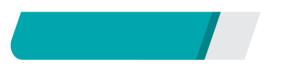 基础知识清单
单元基础知识过关
重点单词
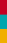 1．方法；办法  ________ 
2．力量；迫使；强迫 ________ 
3．火柴；相称；相配 ________ 
4．当然；确定；肯定 ________
5．除非；如果不 __________
6．两倍(的)；双倍(的)  ________
method
force
match
certainly
unless
double
单元基础知识过关
fantastic
7．奇异的；了不起的；极好的 ________
8．一般的；普遍的 ________
9．重复；复述；背诵 ________ 
10．孙子；外孙 ________
11．孙女；外孙女 ______________ 
12．指示；说明 ________ 
13．正确的；恰当的(adj.) ________ →(adv.) ________ 
14．建议，提议；暗示(v.)________→(n.)____________ 
15．发展(n.) ________→(v.)________________
general
repeat
grandson
granddaughter
instruction
correct
correctly
suggestion
suggest
develop
development
单元基础知识过关
重点短语
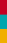 turn…upside down
1．把……翻转；倒过来 ___________________ 
2．把……拿开 ____________ 
3．科学方法 ________________ 
4．用光；用完 _____________
5．由……组成 ___________
6．即使；纵然 ______________
7．引起某人的注意 ________________
take…off
scientific method
use up
be made up of
even if
draw one's attention
单元基础知识过关
8．多达 ___________
9． leave for ______________ 
10． in general ______________
11． except for __________ 
12． be related to _____________ 
13． billions of ________________ 
14． turn…over _____________
15． push up __________
16．in place ______________________
as many as
动身前往
一般而言；通常
除……之外
与……相关
数十亿计的； 大量
使……翻转
向上推
原地； 在适当的位置
单元基础知识过关
重点句型
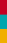 1．我用水把一个广口瓶装满。
       I ________ a jar ________ water. 
2．我用一块硬纸板盖住瓶口并抵住它。
       I ________ the top ________ a piece of cardboard and hold it  there.
3．它足够强大，可以将水托住。
       It is strong ________ ________ hold the water.
fill
with
with
cover
enough
to
单元基础知识过关
4．因为大约空气的五分之一是由氧气组成的，所以水上升并填满了大约广口瓶的五分之一。
      Because about one fifth of the air _______ _______  _______ of oxygen, the water rises and fills about one fifth of the jar.
5．我认为你不能找到一颗(行星)，除非你有一架更大的望远镜。
       I _______ _______ you can find one _______ you have a 
       bigger telescope.
up
made
is
unless
don’t
think
单元基础知识过关
6．嗯，值得一试，即使我找不到行星。
       Well, it's ________ ________ ________，________  
       ________ I don't find a planet.
7．多达两亿三千万只蝴蝶在这里过冬。
       Here, ________ ________ _______ 230 million 
       butterflies spend the winter.
worth
a
even
try
if
many
as
as
单元基础知识过关
8．科学家们仍然不明白蝴蝶是怎样知道何时飞往南方的。
       Scientists still don't understand how the butterflies know 
       ________ ________ ________ ________.
9．一般而言，蓝图就是展示如何将许多不同的部分组建成一栋房子的图纸。
      ________ ________， a blueprint is a drawing ________  
      ________ ________ ________ put a house together with many different parts.
when
fly
south
to
In
general
that
shows
how
to
单元基础知识过关
10．对大自然来说，改变生物的DNA以使它们适应它们生存的世界要花费数百万年的时间。
        It takes millions of years for nature ________  ________  
        ________ ________ in living things to make them fit the 
        world ________ ________ ________.
11．你们做的那个实验听起来有趣。
        The experiment ________ ________ sounds interesting.
change
to
the
DNA
they
in
live
you
did
单元基础知识过关
12．科学发现正在使我们的生活变得越来越好。
        Scientific discoveries are making our lives ________ 
        ________ ________．
13．把你的手从硬纸板上拿开。
         ________ your hand ________ the cardboard.
14．那被称为科学的方法。
        That ________ ________ the scientific method.
better
and
better
Take
off
is
called
单元基础知识过关
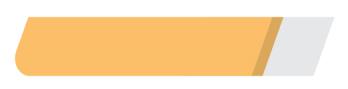 基础知识迁移
单词回顾
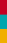 根据句意及所给提示完成句子
1．We can use a m________ to light the candle.
2．Have you booked a single room or a d________ one?
3．With the ____________ (develop) of science and technology, life is becoming easier.
atch
ouble
development
单元基础知识过关
repeated
4．I feel bored because the same simple work is ________ (repeat) from day to day.
5．Would you like to give me some ________ (suggest) on the 
project?
6．I couldn't work out the maths problem ________ (正确地)．
7．Jack looked through the ____________ (说明) about the book before he decided to buy it.
suggestions
correctly
instructions
单元基础知识过关
8．The man ________ (强迫) us to buy his product just now.
 9．We use different ________ (方法) to work out the maths 
        problem.
10．We'll be late for the class ________ (除非) we hurry up.
forced
methods
unless
单元基础知识过关
短语运用
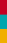 Ⅰ. 用方框中所给短语的适当形式填空
1．Now he has _____________ his money. He has to borrow some from others.
2．____________， women live longer than men.
used up
In general
单元基础知识过关
3．This poem ________________ the environment. We all like it.
4．The group ________________ six famous scientists.
5．He still refused to go with us ______________ we talked to him for half an hour.
is related to
is made up of
even if
单元基础知识过关
Ⅱ.  根据汉语意思完成句子
1．每年有数百万的游客来这个小镇旅游。
      Every year ________ ________ tourists come to the small town for a visit.
2．你最好晚上不要单独出去。
      You'd better not go out alone ________ ________．
millions
of
at
night
单元基础知识过关
3．除了几处拼写错误，你的作文写得很好。
      Your composition is well written ________ ________ several spelling mistakes.
4．“你能帮我倒出一些橘汁吗？”
      “当然可以。”
        —Can you help me _______ _______ some orange juice?
        —Certainly.
except
for
pour
out
5．把盒子翻转过来，你就会发现一个秘密。
______ the box ______， and you will find a secret.
Turn
over
单元基础知识过关
句型突破
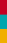 I. 按要求完成下列各题
1．Do you like the book? I bought it for you. (合并为含定语从句的复合句)
      __________________________________________
Do you like the book that/which I bought for you?
单元基础知识过关
2．This is both puzzling and interesting for many scientists. (改为同义句)
      This is ________ ________ puzzling ________ _______ 
      interesting for many scientists.
3．I think he is correct.(改为否定句)
      I ________ ________ he ________ correct.
not
only
but
also
is
don’t
think
单元基础知识过关
4．This is the boy. The boy won first prize. (合并为含定语从句的复合句)     ____________________________________________________
5．He kept waiting for us for two hours. (对画线部分提问)
      ________ ________ did he ________ waiting for us?
This is the boy who/that won first prize.
keep
long
How
单元基础知识过关
Ⅱ. 根据汉语意思完成句子
1．咱们做个实验吧！
      Let's ________ ________ __________！
2．我们明天动身去三亚。
      We'll ________ ________ Sanya tomorrow.
3．科学家们可以用DNA做什么？
      What can scientists ________ ________ DNA?
experiment
an
do
leave
for
do
with
单元基础知识过关
4．如果我把硬纸板拿开，将会发生什么呢？
      What will happen if I ________ the cardboard ________？
5．这个班里三分之二是男生。
      ________ ________ of the class are boys.
off
take
Two
thirds